BUSINESS      REPORT
2017
YOUR  TITLE
[Speaker Notes: 版权声明：300套精品模板商业授权，请联系【锐旗设计】:https://9ppt.taobao.com，专业PPT老师为你解决所有PPT问题！]
01
MORE  THEN  TEMPLATE
Click here to add  you to the  center of the  narrative 
Thought  Click here to add   you to the  center of the 
                             narrative thought
[Speaker Notes: 版权声明：300套精品模板商业授权，请联系【锐旗设计】:https://9ppt.taobao.com，专业PPT老师为你解决所有PPT问题！]
ADD YOUR TITLE
ADD YOUR TITLE
ADD YOUR TITLE
ADD YOUR TITLE
04
03
02
01
Nothing we can do will change it. The future is before us and dynamic. Everything we do will affect it.
Nothing we can do will change it. The future is before us and dynamic. Everything we do will affect it.
Nothing we can do will change it. The future is before us and dynamic. Everything we do will affect it.
Nothing we can do will change it. The future is before us and dynamic. Everything we do will affect it.
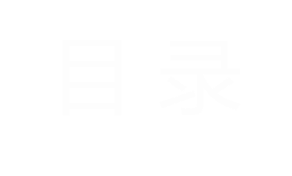 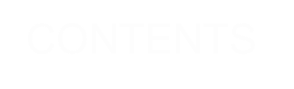 Your life can be enhanced, and your happiness enriched, when you choose to change your perspective.
[Speaker Notes: 版权声明：300套精品模板商业授权，请联系【锐旗设计】:https://9ppt.taobao.com，专业PPT老师为你解决所有PPT问题！]
ADD YOUR TEXT HERE
ADD YOUR TEXT
ADD YOUR TEXT HERE
A designer can use default text to simulate what text would look like. If it is not real text. A designer can use default text to simulate what text would look like. If it is not real text. A designer can use default text to simulate what text would look like. If it is not real text. A designer can use default text to simulate what text would look like. If it is not real text. A designer can use default text to simulate what text would look like. If it is not real text. A designer can use default text to simulate what text would look like. If it is not real text.
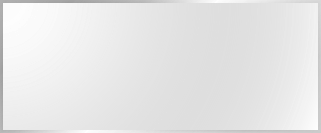 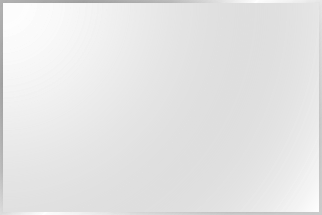 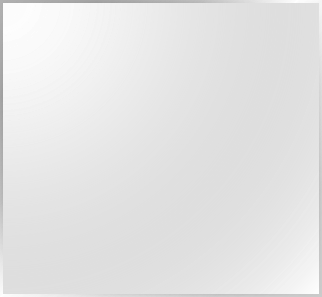 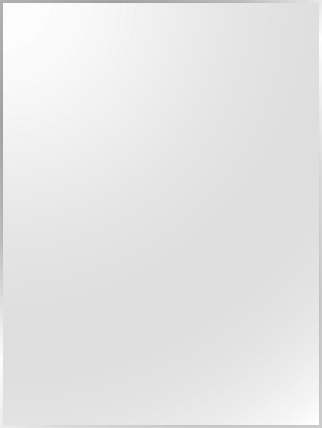 ADD YOUR TEXT HERE
关键词
关键词
关键词
关键词
单击编辑标题
单击编辑标题
单击编辑标题
单击编辑标题
单击此处可编辑内容
单击此处可编辑内容
单击此处可编辑内容
单击此处可编辑内容
[Speaker Notes: 版权声明：300套精品模板商业授权，请联系【锐旗设计】:https://9ppt.taobao.com，专业PPT老师为你解决所有PPT问题！]
ADD YOUR TEXT HERE
A designer can use default text to simulate what text would look like. If it is not real text.
01
02
03
04
点此输入标题
点此输入标题
点此输入标题
点此输入标题
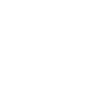 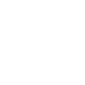 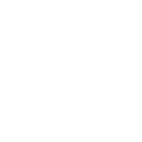 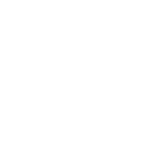 A designer can use default text to simulate what text would look like. If it is not real text.
A designer can use default text to simulate what text would look like. If it is not real text.
A designer can use default text to simulate what text would look like. If it is not real text.
ADD YOUR TEXT HERE
- ADD TITLE HERE -
43%
A designer can use default text to simulate what text would look like. If it is not real text.
- ADD TITLE HERE -
52%
A designer can use default text to simulate what text would look like. If it is not real text.
- ADD TITLE HERE -
36%
A designer can use default text to simulate what text would look like. If it is not real text.
[Speaker Notes: 版权声明：300套精品模板商业授权，请联系【锐旗设计】:https://9ppt.taobao.com，专业PPT老师为你解决所有PPT问题！]
ADD YOUR TEXT HERE
ADD TITLE HERE
A designer can use default text to simulate what text would look like. If it is not real text.
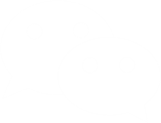 ADD TITLE HERE
A designer can use default text to simulate what text would look like. If it is not real text.
ADD TITLE HERE
A designer can use default text to simulate what text would look like. If it is not real text.
02
MORE  THEN  TEMPLATE
Click here to add  you to the  center of the  narrative 
Thought  Click here to add   you to the  center of the 
                             narrative thought
[Speaker Notes: 版权声明：300套精品模板商业授权，请联系【锐旗设计】:https://9ppt.taobao.com，专业PPT老师为你解决所有PPT问题！]
ADD YOUR TEXT HERE
ADD YOUR TITLE HERE
YOU CAN ADD YOUR TEXT  HERE TO EXPLAIN THE CHART. IF YOU HAVE ANY QUESTIONS ABOUT HOW TO USE IT,   PLEASE CONTACT ME
ADD YOUR TITLE HERE
YOU CAN ADD YOUR TEXT  HERE TO EXPLAIN THE CHART. IF YOU HAVE ANY QUESTIONS ABOUT HOW TO USE IT,   PLEASE CONTACT ME
ADD YOUR TITLE HERE
YOU CAN ADD YOUR TEXT  HERE TO EXPLAIN THE CHART. IF YOU HAVE ANY QUESTIONS ABOUT HOW TO USE IT,   PLEASE CONTACT ME
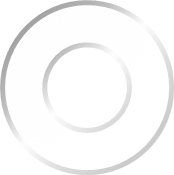 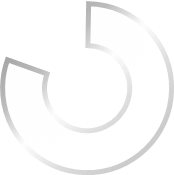 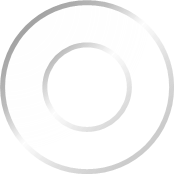 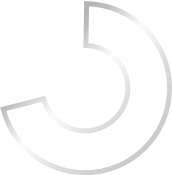 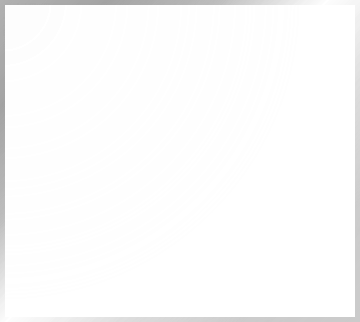 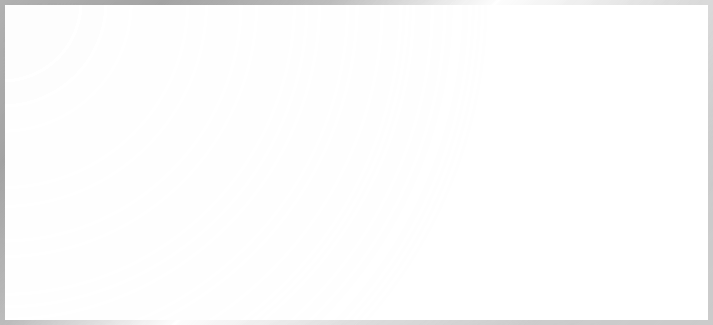 01
ADD YOUR TEXT HERE
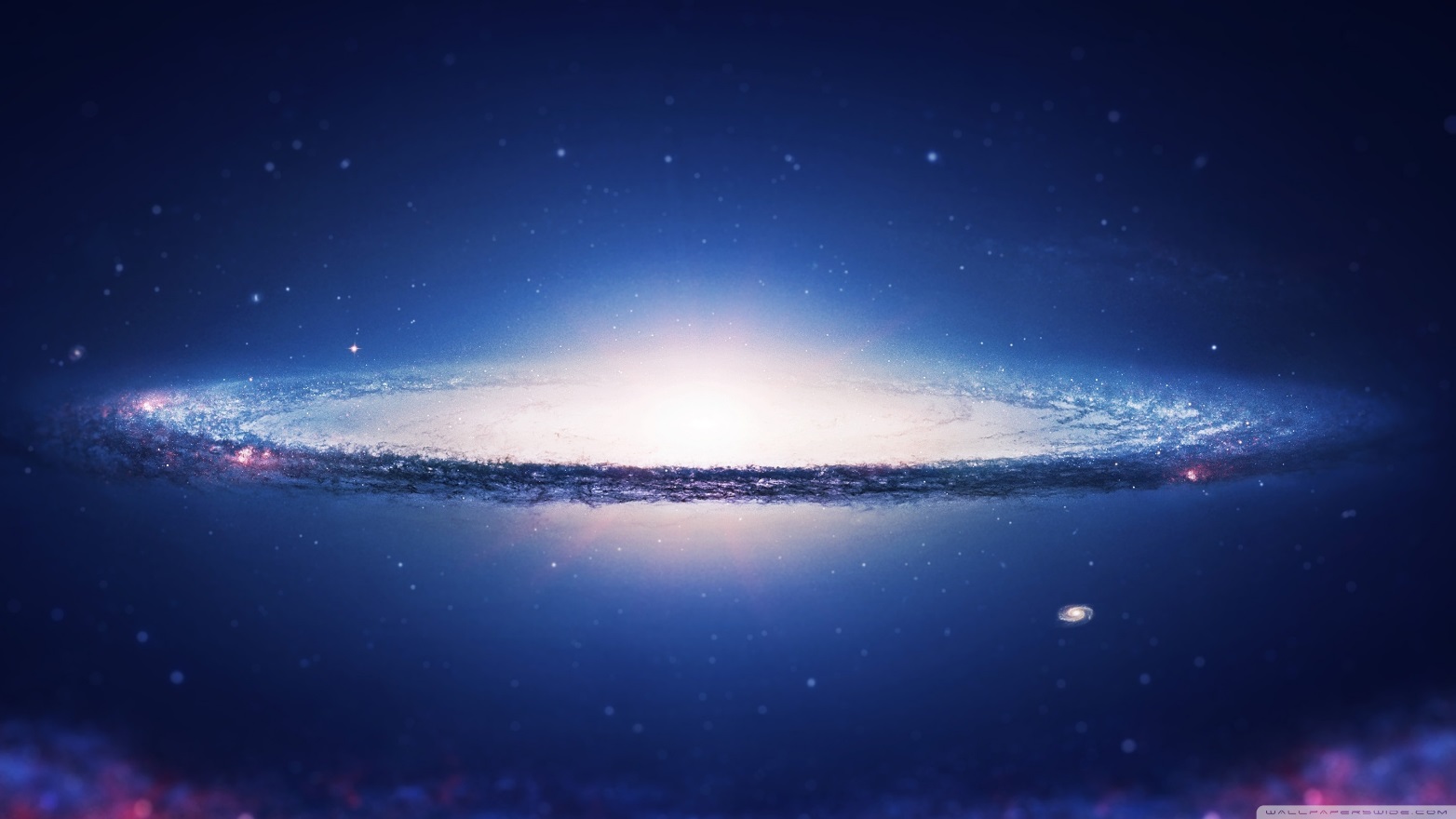 单击编辑标题
单击此处编辑您要的内容，建议您在展示时采用微软雅黑字体，本模版所有图形线条及其相应素材均可自由编辑、改色、替换。更多使用说明和作品请详阅模版最末的使用手册。
单击此处编辑您要的内容，建议您在展示时采用微软雅黑字体，本模版所有图形线条及其相应素材均可自由编辑、改色、替换。更多使用说明和作品请详阅模版最末的使用手册。
78%
78%
标题
标题
[Speaker Notes: 版权声明：300套精品模板商业授权，请联系【锐旗设计】:https://9ppt.taobao.com，专业PPT老师为你解决所有PPT问题！]
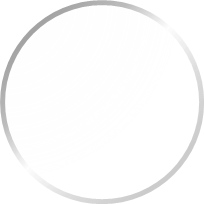 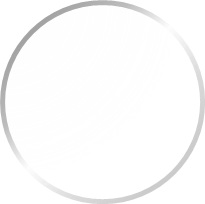 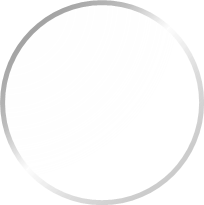 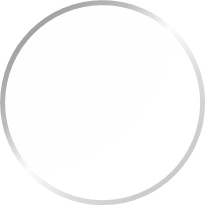 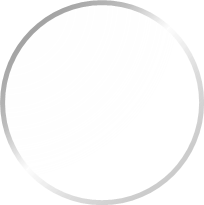 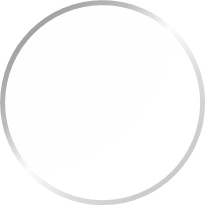 ADD YOUR TEXT HERE
关键词
关键词
单击此处可编辑内容，根据您的需要自由拉伸文本框大小
单击此处可编辑内容，根据您的需要自由拉伸文本框大小
关键词
关键词
单击此处可编辑内容，根据您的需要自由拉伸文本框大小
单击此处可编辑内容，根据您的需要自由拉伸文本框大小
关键词
关键词
单击此处可编辑内容，根据您的需要自由拉伸文本框大小
单击此处可编辑内容，根据您的需要自由拉伸文本框大小
ADD YOUR TEXT HERE
ADD TITLE HERE
ADD TITLE HERE
ADD TITLE HERE
ADD TITLE HERE
ADD TITLE HERE
ADD TITLE HERE
A designer can use default text to simulate what text would look like.
A designer can use default text to simulate what text would look like.
A designer can use default text to simulate what text would look like.
A designer can use default text to simulate what text would look like.
A designer can use default text to simulate what text would look like.
A designer can use default text to simulate what text would look like.
[Speaker Notes: 版权声明：300套精品模板商业授权，请联系【锐旗设计】:https://9ppt.taobao.com，专业PPT老师为你解决所有PPT问题！]
ADD YOUR TEXT HERE
04
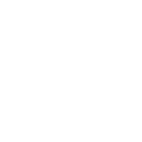 A designer can use default text to simulate what text would look like. If it is not real text.
A designer can use default text to simulate what text would look like. If it is not real text.
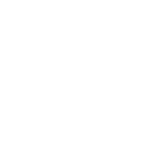 03
01
02
A designer can use default text to simulate what text would look like. If it is not real text.
A designer can use default text to simulate what text would look like. If it is not real text.
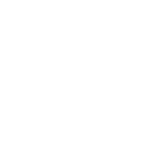 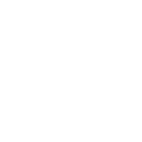 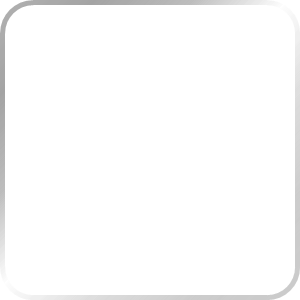 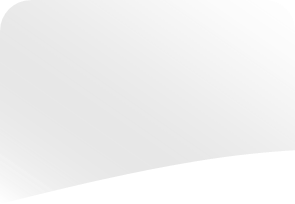 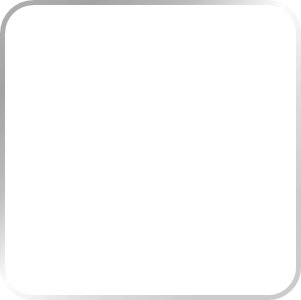 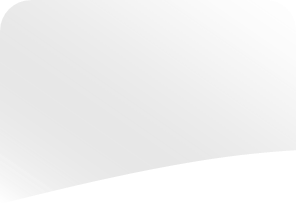 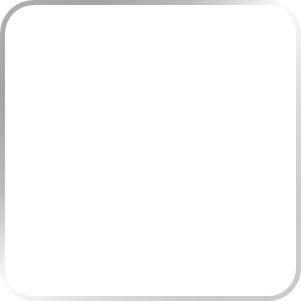 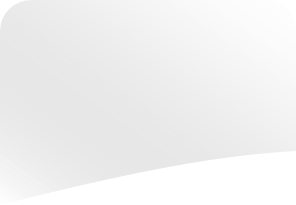 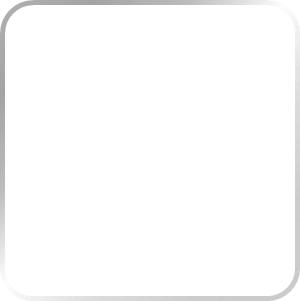 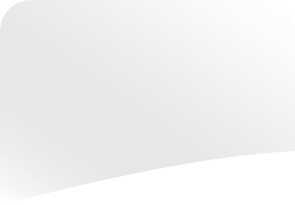 ADD YOUR TEXT HERE
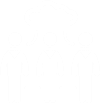 单击编辑标题
单击编辑标题
单击此处可编辑内容，根据您的需要自由拉伸文本框大小
单击此处可编辑内容，根据您的需要自由拉伸文本框大小
关键词
关键词
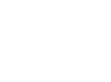 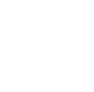 单击编辑标题
单击编辑标题
单击此处可编辑内容，根据您的需要自由拉伸文本框大小
单击此处可编辑内容，根据您的需要自由拉伸文本框大小
关键词
关键词
[Speaker Notes: 版权声明：300套精品模板商业授权，请联系【锐旗设计】:https://9ppt.taobao.com，专业PPT老师为你解决所有PPT问题！]
03
MORE  THEN  TEMPLATE
Click here to add  you to the  center of the  narrative 
Thought  Click here to add   you to the  center of the 
                             narrative thought
ADD YOUR TEXT HERE
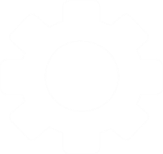 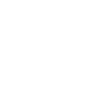 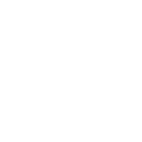 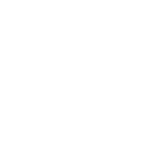 01
02
03
04
ADD YOUR TEXT HERE

ADD YOUR TEXT HERE

ADD YOUR TEXT HERE
ADD YOUR TEXT HERE

ADD YOUR TEXT HERE

ADD YOUR TEXT HERE
ADD YOUR TEXT HERE

ADD YOUR TEXT HERE

ADD YOUR TEXT HERE
ADD YOUR TEXT HERE

ADD YOUR TEXT HERE

ADD YOUR TEXT HERE
[Speaker Notes: 版权声明：300套精品模板商业授权，请联系【锐旗设计】:https://9ppt.taobao.com，专业PPT老师为你解决所有PPT问题！]
ADD YOUR TEXT HERE
2.Add your text here
3.Add your text here
1.Add your text here
A designer can use default text to simulate what text would look like. If it is not real text. A designer can use default text to simulate what text would look like. If it is not real text.
A designer can use default text to simulate what text would look like. If it is not real text. A designer can use default text to simulate what text would look like. If it is not real text.
A designer can use default text to simulate what text would look like. If it is not real text. A designer can use default text to simulate what text would look like. If it is not real text.
ADD YOUR TEXT HERE
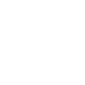 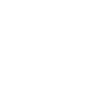 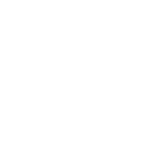 ADD YOUR TEXT HERE
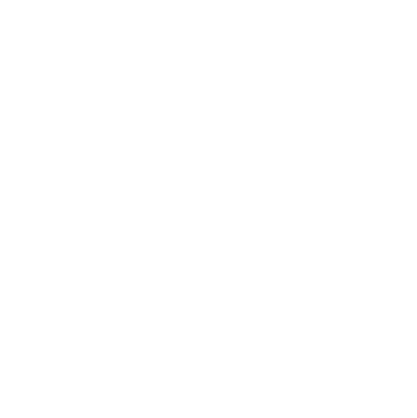 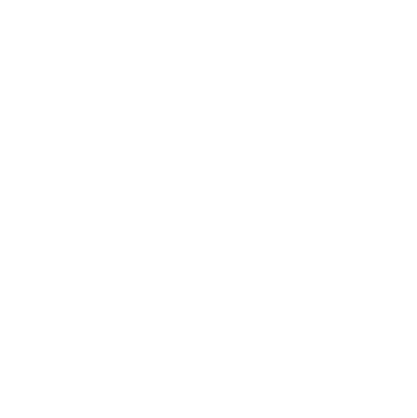 57%
43%
MALE :
FEMALE :
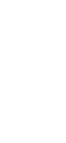 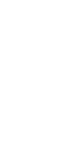 ADD TITLE HERE
A designer can use default text to simulate what text would look like. If it is not real text. 
A designer can use default text to simulate what text would look like. If it is not real text
ADD TITLE HERE
A designer can use default text to simulate what text would look like. If it is not real text. 
A designer can use default text to simulate what text would look like. If it is not real text
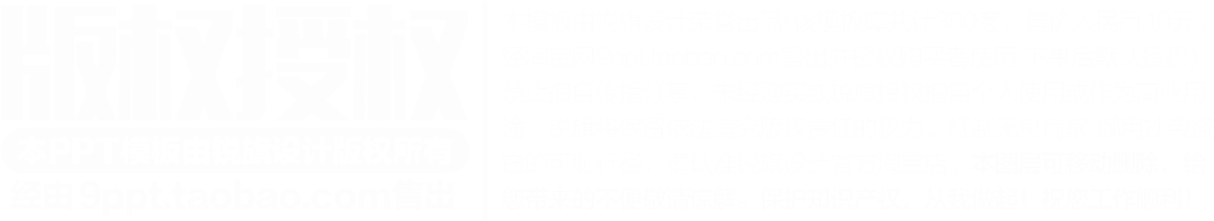 [Speaker Notes: 版权声明：300套精品模板商业授权，请联系【锐旗设计】:https://9ppt.taobao.com，专业PPT老师为你解决所有PPT问题！]
ADD YOUR TEXT HERE
2.ADD TITLE HERE
1.ADD TITLE HERE
A designer can use default text to simulate what text would look like. If it is not real text. A designer can use default text to simulate what text would look like.
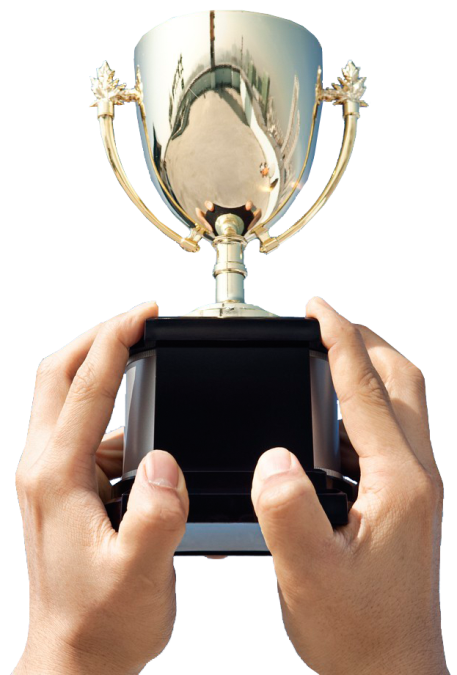 A designer can use default text to simulate what text would look like. If it is not real text. A designer can use default text to simulate what text would look like.
3.ADD TITLE HERE
A designer can use default text to simulate what text would look like. If it is not real text. A designer can use default text to simulate what text would look like.
ADD YOUR TEXT HERE
ADD TITLE
ADD TITLE
ADD TITLE
ADD TITLE
A designer can use default text to simulate what text would look like. If it is not real text.
A designer can use default text to simulate what text would look like. If it is not real text.
A designer can use default text to simulate what text would look like. If it is not real text.
A designer can use default text to simulate what text would look like. If it is not real text.
04
MORE  THEN  TEMPLATE
Click here to add  you to the  center of the  narrative 
Thought  Click here to add   you to the  center of the 
                             narrative thought
[Speaker Notes: 版权声明：300套精品模板商业授权，请联系【锐旗设计】:https://9ppt.taobao.com，专业PPT老师为你解决所有PPT问题！]
ADD YOUR TEXT HERE
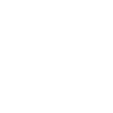 ADD YOUR TEXT
A designer can use default text to simulate what text would look like. If it is not real text.
01
ADD YOUR TEXT
A designer can use default text to simulate what text would look like. If it is not real text.
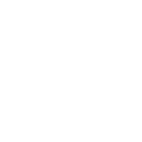 02
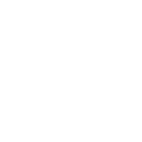 ADD YOUR TEXT
A designer can use default text to simulate what text would look like. If it is not real text.
03
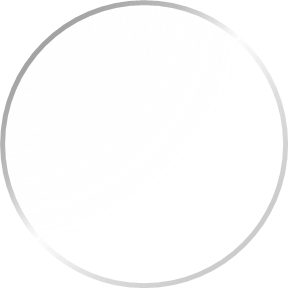 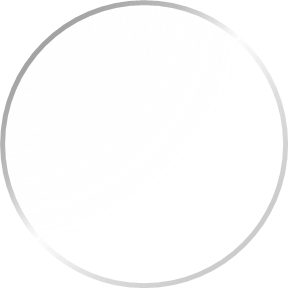 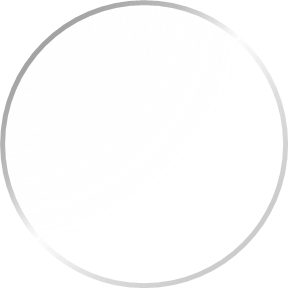 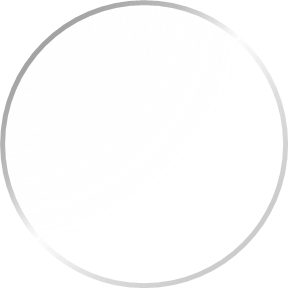 关键词
关键词
关键词
关键词
ADD YOUR TEXT HERE
单击此处可编辑内容，根据您的需要自由拉伸文本框大小
单击此处可编辑内容，根据您的需要自由拉伸文本框大小
单击此处可编辑内容，根据您的需要自由拉伸文本框大小
单击此处可编辑内容，根据您的需要自由拉伸文本框大小
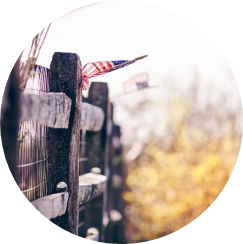 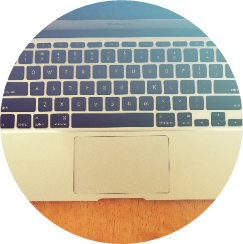 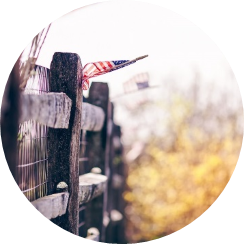 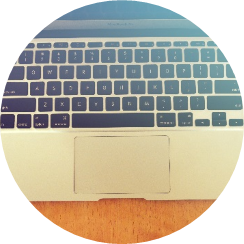 ADD YOUR TEXT HERE
TEXT HERE
TEXT HERE
TEXT HERE
ADD TEXT HERE
A designer can use default text to simulate what text would look like. If it is not real text. A designer can use default text to simulate what text would look like. If it is not real text.
ADD YOUR TEXT HERE
2.ADD TITLE HERE
1.ADD TITLE HERE
A designer can use default text to simulate what text would look like. If it is not real text. A designer can use default text to simulate what text would look like.
A designer can use default text to simulate what text would look like. If it is not real text. A designer can use default text to simulate what text would look like.
ADD YOUR TITLE HERE
3.ADD TITLE HERE
A designer can use default text to simulate what text would look like. If it is not real text. A designer can use default text to simulate what text would look like.
[Speaker Notes: 版权声明：300套精品模板商业授权，请联系【锐旗设计】:https://9ppt.taobao.com，专业PPT老师为你解决所有PPT问题！]
BUSINESS      REPORT
谢谢
观看